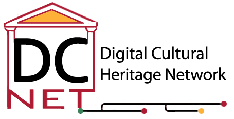 DC-NET: a European Network for Digital Cultural Heritage Research
Rosette Vandenbroucke
SIST-DWTI, Belgium
EGI Technical Forum  Amsterdam 15/09/2010
1
DC-NET in a glance
DC-NET is an ERA-NET aiming to the coordination of programmes
Research field: e-infrastructures for the digital cultural heritage
Duration: 24 months
Starting 1st December 2009
How to use existing e-infrastructures by Digital Heritage organisations and specify requirements for new services
Define research priorities according to e-infrastructure availability
EGI Technical Forum  Amsterdam 15/09/2010
2
Partners: 7 Ministries from 7 EU countries
Italy: Ministero per i beni e le attività culturali - Istituto Centrale per il Catalogo Unico (coordinator)
(*) Belgium: Politique scientifique fédéral/Federaal Wetenschapsbeleid - STIS
Estonia: Eesti Vabariigi Kultuuriministeerium
France: Ministère de la Culture e la Communication – Mission de la Recherce 
Greece: Υπουργείο Πολιτισμού [Hellenic Ministry of Culture]
Hungary: Oktatási Kulturális Minisztérium
Slovenia: Ministrstvo za Kulturo Slovenia
(*) Sweden: Riksarchivet
(*) in Belgium & Sweden partners were delegated from their respective national/regional  Ministries
Antonella Fresa, MiBAC
EGI Technical Forum  Amsterdam 15/09/2010
3
The state of the art
The last 10 years have been devoted to:
initiate the mass digitization in Europe
develop a common platform of standards and recommendation for digitization
create portals and websites
The current challenges:
To reduce cost of digitization and to increase volume of data to a real “critical mass”
To create advanced services for access, use, re-use and  preservation of digital content
To integrate different sources of data into a common infrastructure for research and citizens
EGI Technical Forum  Amsterdam 15/09/2010
4
RECOMMENDATION & GUIDELINES
DEVELOPMENT OF POLICIES & DEPLOYMENT OF SERVICES
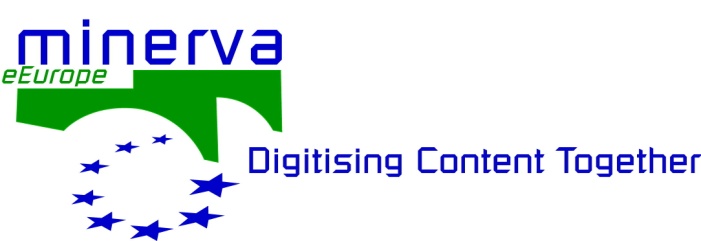 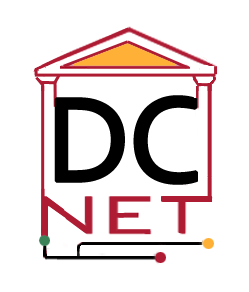 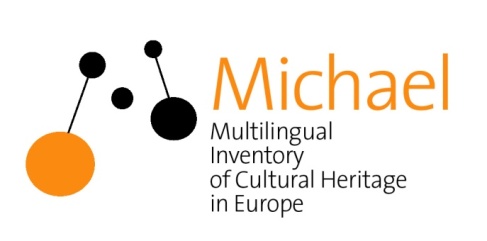 DIGITAL CULTURAL HERITAGE  
e-INFRASTRUCTURE
DATA MODEL, ORGANISATION,
GOVERNANCE
NATIONAL & REGIONAL INITIATIVES
2002                                 2005                                        2009                2011
EGI Technical Forum  Amsterdam 15/09/2010
5
DC-NET overall strategy
Threee main directions:
to bring people together and to establish a dialogue between the Cultural Heritage and the ICT                                     (working groups, international conferences &publications)
to explore how e-Infrastructures can add value to the research in the digital cultural heritage and to anticipate a range of services (focused seminars and workshops)
to develop and to endorse a Joint Plan of Activities (commitment from the stakeholders)
EGI Technical Forum  Amsterdam 15/09/2010
6
e-Infrastructures and DCH communication (1)
Questionnaire to be filled out by e-Infrastructure providers
What do you offer for which price

Questionnaire to be filled out by DCH organisations
What e-infrastuctures do you use ?
Which e-infrastructure services do yo need?
EGI Technical Forum  Amsterdam 15/09/2010
7
e-Infrastructures and DCH communication (2)
Networking e-Infrastructures (national providers, classical NRENs + others)
Computing e-infrastructures (NGIs, HPC providers)
Data Infrastructures
EGI Technical Forum  Amsterdam 15/09/2010
8
e-Infrastructures and DCH communication (3)
Networking: still challenges qua connection and bandwidth (between organisations nationally and internationally, between DCH organisations and the public, ...) but in general these problems can be solved
Computing infrastructures: unknown by DCH organisations, offers from computing infrastructures are not always available or clear
EGI Technical Forum  Amsterdam 15/09/2010
9
e-Infrastructures and DCH communication (4)
Data Infrastructures
Almost a complete void
EGI Technical Forum  Amsterdam 15/09/2010
10
Data Infrastructure (1)
Needs are high:
	- amount of data is growing 
		long term preservation
EGI Technical Forum  Amsterdam 15/09/2010
11
Data Infrastructure (2)
- knowledge of data storage and management is often not available at DCH organisations
		- physical storage/backups
		- where to locate the data regarding to computing needs
		- responsibility/ownership of data
		- identity management, secure access
EGI Technical Forum  Amsterdam 15/09/2010
12
... And more
Standards and metadata
Automatic extraction of knowledge
Protocols for interoperability
Empowered search engines for complex data
Advanced repositories architectures
Rights management
Use and re-use of content
Advanced services for collections management
Multilingualism
Linked data and persistent identifiers
EGI Technical Forum  Amsterdam 15/09/2010
13
But life sometimes is less difficult
Excellent Data Management Report from e-IRG
Other European projects having the same or like requirements
	- sometimes difficult to really cooperate – share information (project has its own deliverables, not enough person power to take some extra work, ...)
	-when project finished , no organised structure left
Sustainable organisations (ERIC or other)
Will help cooperation, common tools for data managment,
Interoperability, metadata, ...
EGI Technical Forum  Amsterdam 15/09/2010
14
Thank you for your attention

	
www.dc-net.org
info@dc-net.org
EGI Technical Forum  Amsterdam 15/09/2010
15